HIS642MCTT/1Vestavná indukční deska H-HOB 500 – šíře 60 cmPower Management, 4 varné zóny, dotykové ovládání, Booster, funkce Keep Warm, funkce Pauza
Hlavní vlastnosti
Počet varných zón	                       4 (kruhové induktory) 
Celkový příkon (W)	                       7400
Jištění (A) L / 230V~                      16 při 2,5 kW až 3,0 kW
Jištění (A) L1, L2 / 400V~               10 při 4,5 kW
Jištění (A) L1, L2 / 400V~               16 při 6,5 kW 
Jištění (A) L1, L2 / 400V~               16 při 7,4 kW - bez omezení výkonu

Power Management
nastavení maximálního výkonu desky v úrovních: 2,5/ 3,0/ 4,5/ 6,5/ 7,4 kW 
s ohledem na parametry instalovaného elektrického příkonu (hodnoty jističů)
Standardní připojení s použitím libovolných dvou fází, např. (L1, L2,N,PE) 400V~ 
Možnost připojení pouze jednofázově s Power Managementem (L,N,PE) 230V~ 

Varné zóny
Levá přední:  Ø 180 mm, 2000 W/ Booster 2600 W
Levá zadní:   Ø 180 mm, 1500 W/ Booster 2000 W 
Pravá zadní:  Ø 180 mm, 2000 W/ Booster 2600 W
Pravá přední: Ø 180 mm, 1500 W/ Booster 2000 W 
Minimální Ø varné nádoby pro varné zóny je 120 mm

Funkce
Multislider dotykové ovládání
Keep Warm – udržení nastavené teploty
Booster (4x) – dočasné zvýšení výkonu na maximum
9 úrovní výkonu
Časovač
Funkce Pauza

Bezpečnost	
Dětská pojistka
Bezpečnostní automatické vypnutí v případě dlouhodobé nečinnosti
Ochrana před přehřátím a před vylitím tekutin
Ukazatel zbytkového tepla
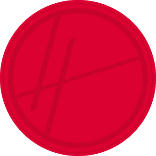 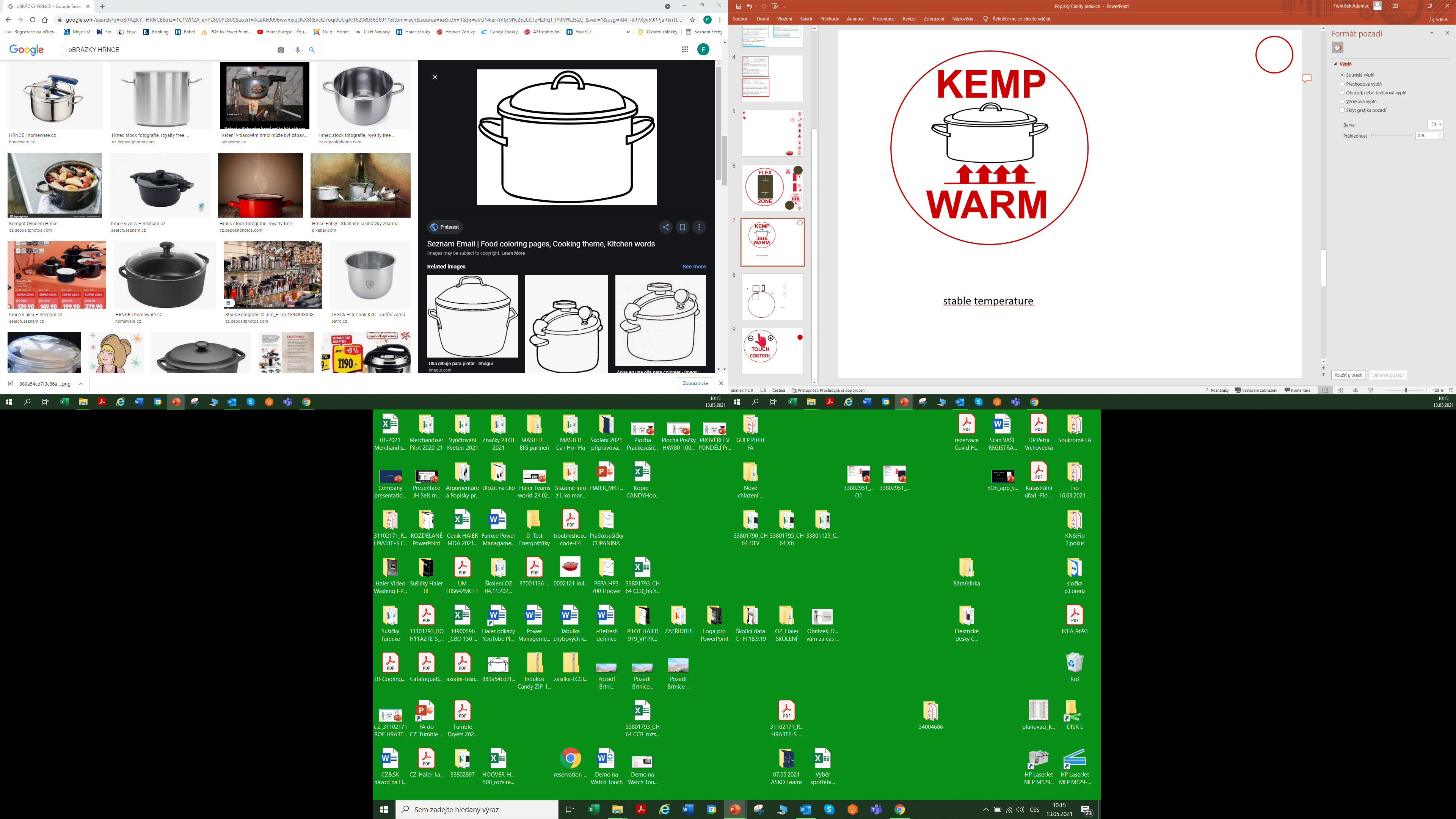 Udržuje vaše pokrmy delší dobu na stejné teplotě
60 cm
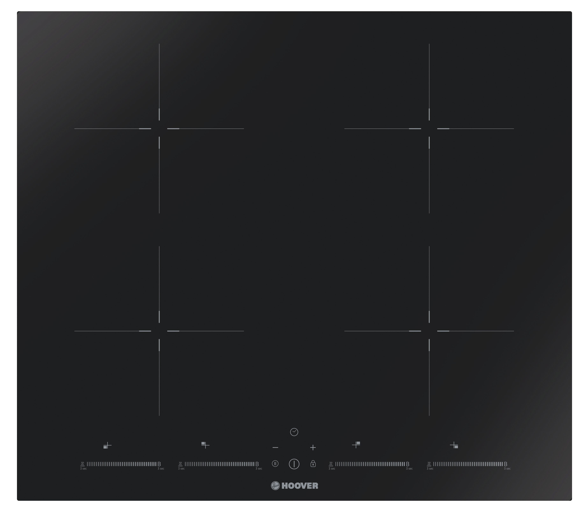 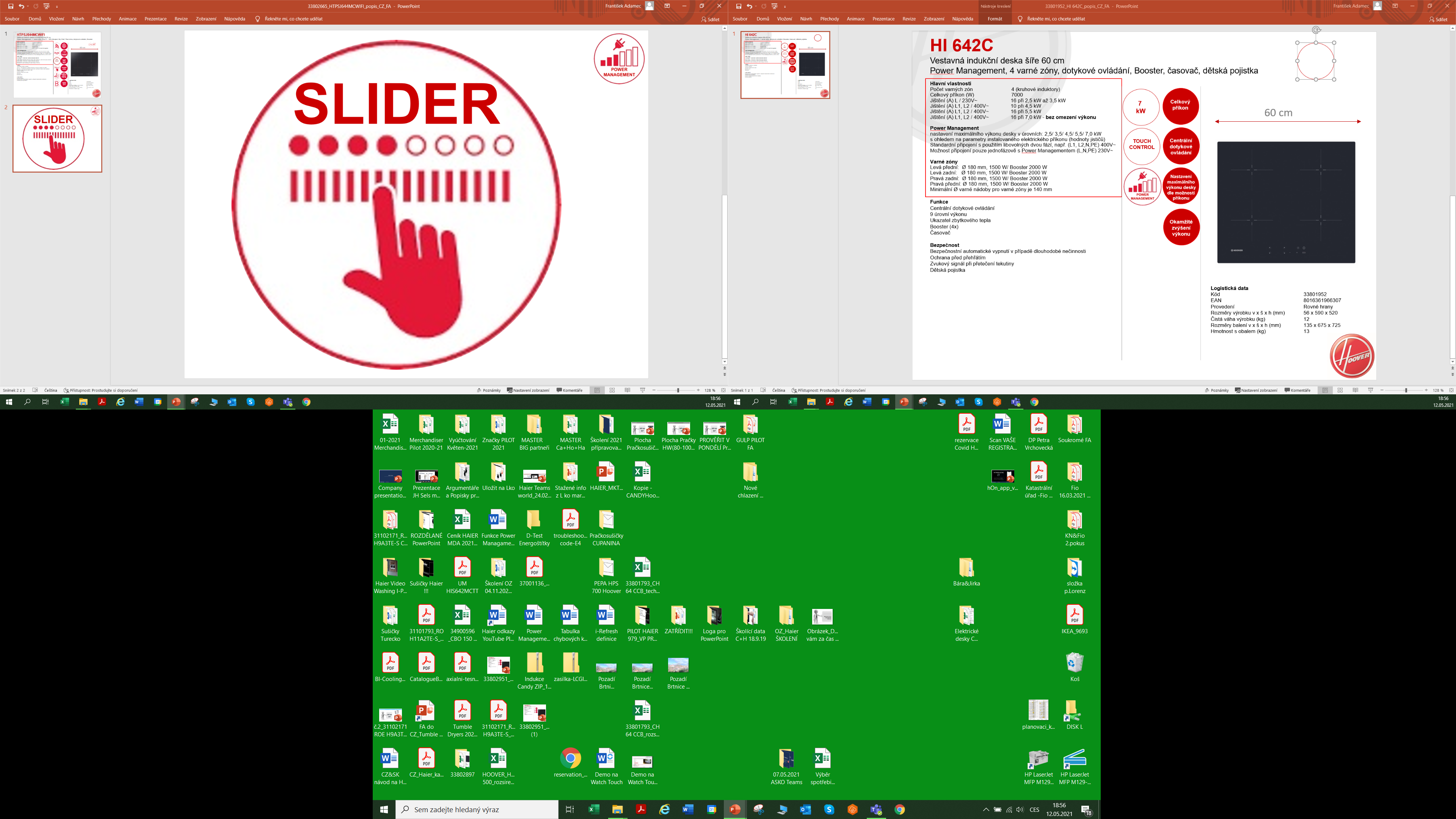 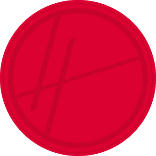 Multislider dotykové ovládání
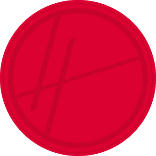 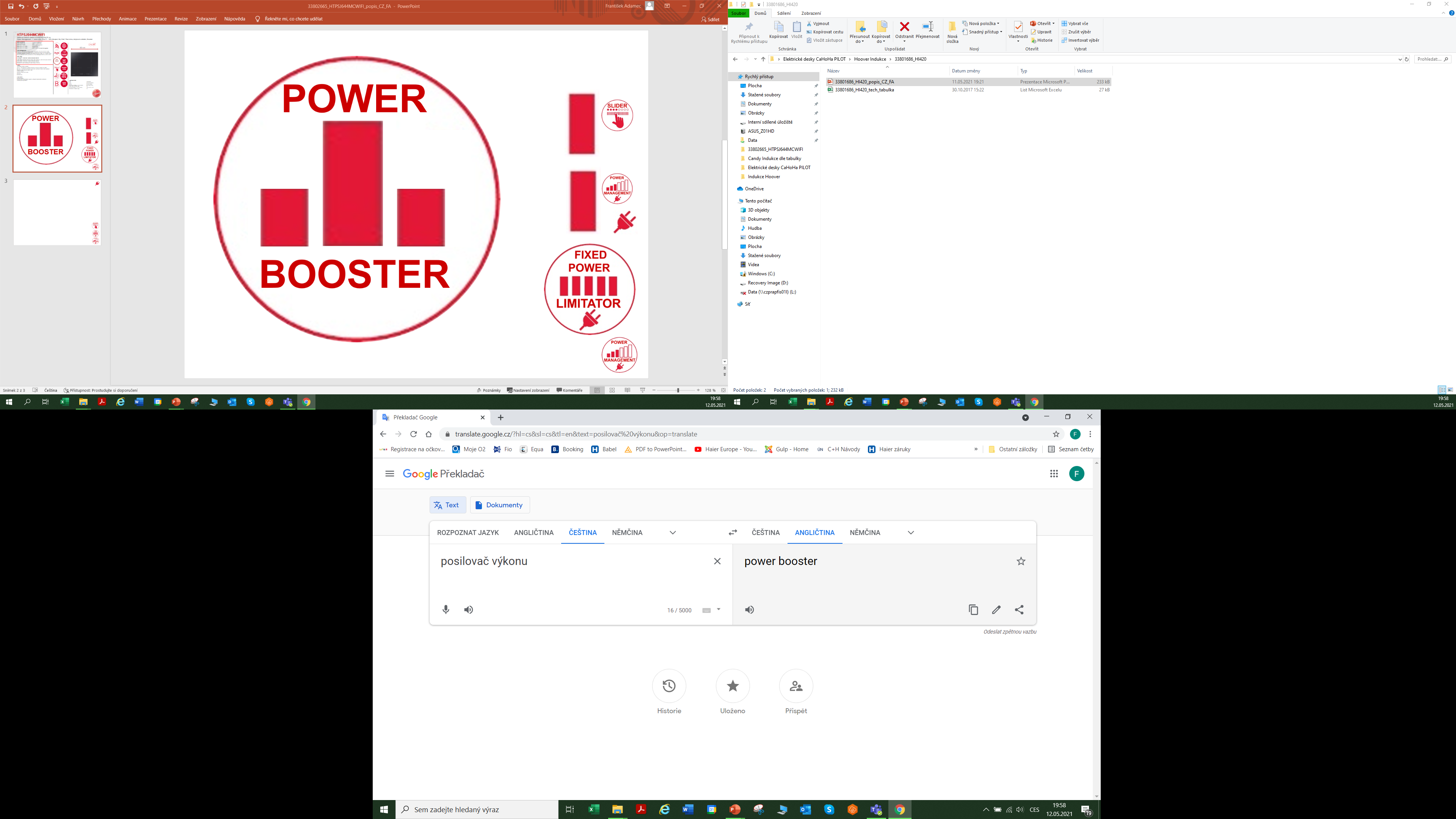 Power Management - nastavení výkonu od 2,5 do 7 kW
Přídavné funkce 
v aplikaci Wizard
Okamžité zvýšení výkonu
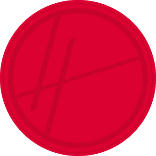 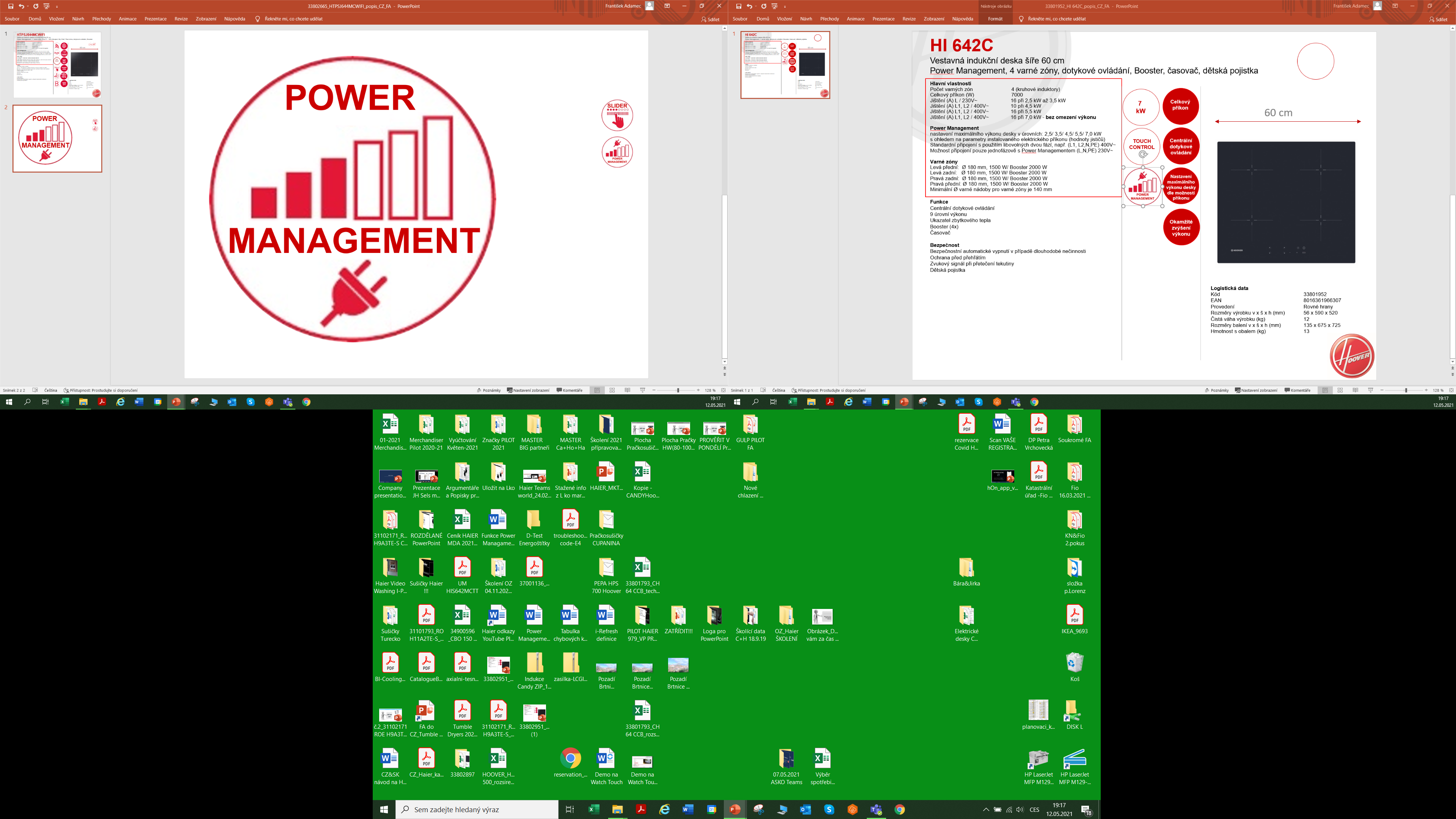 Nastavení maximálního výkonu desky dle možností příkonu
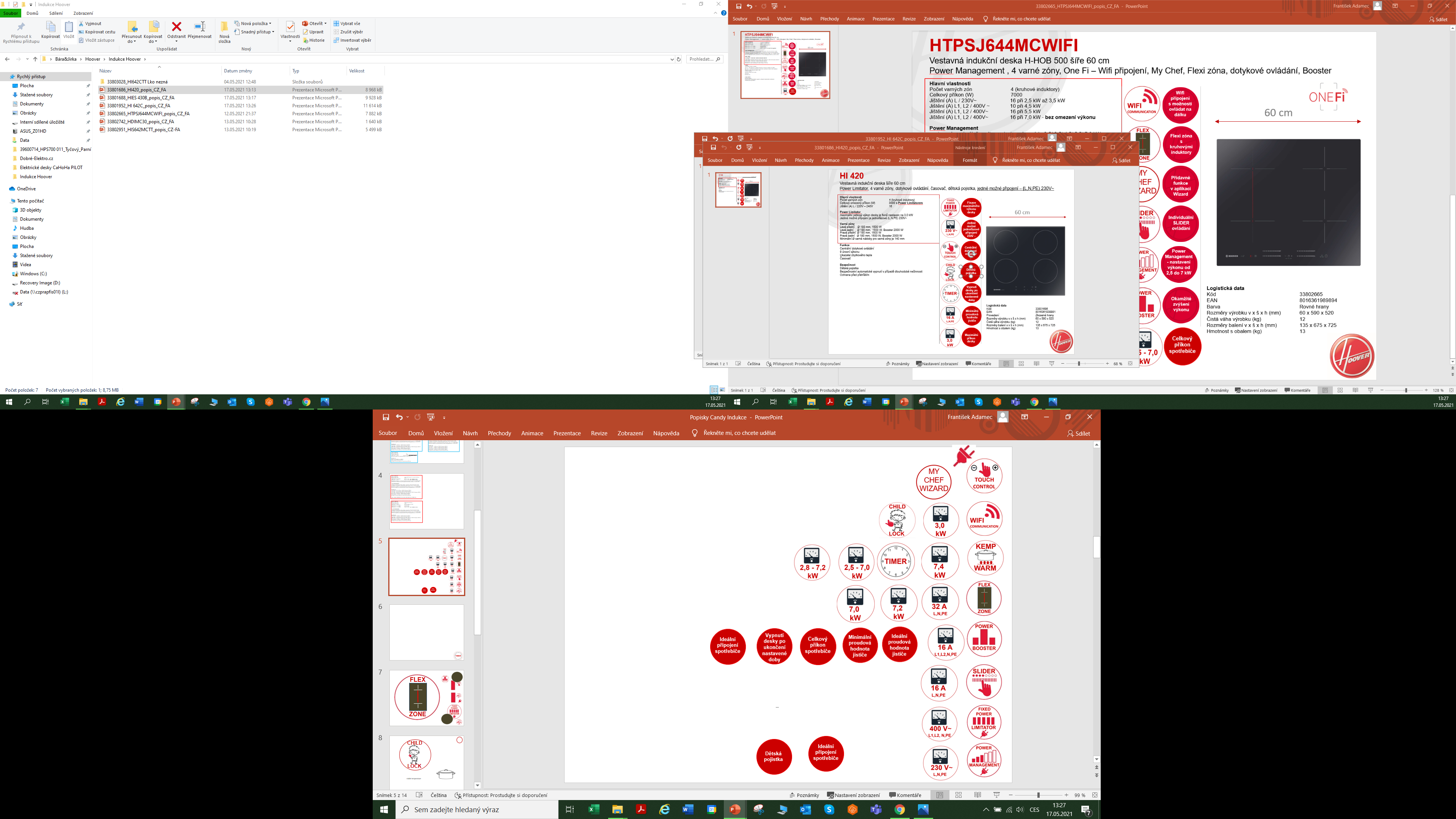 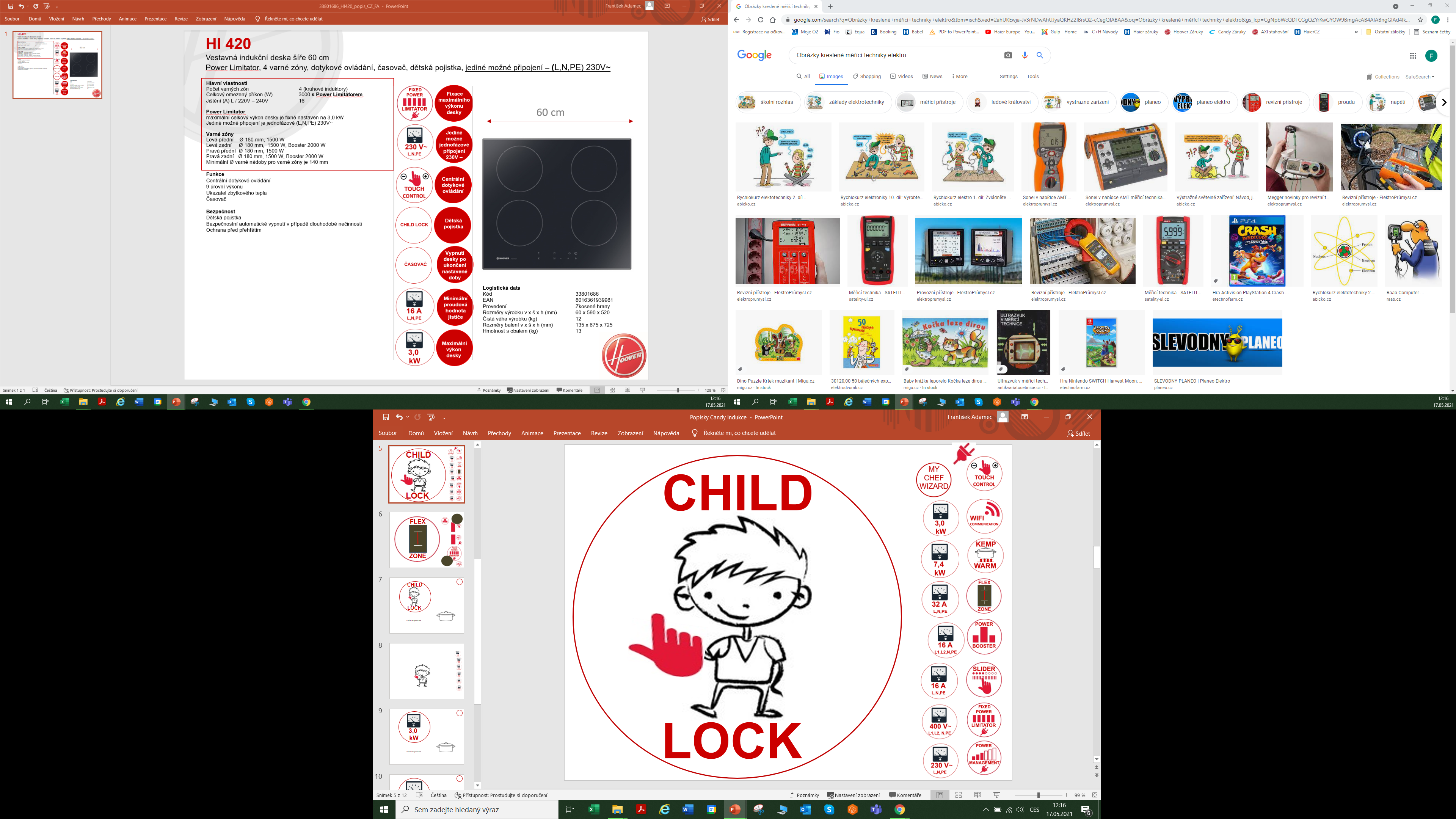 Logistická data
Kód		33803337	
EAN		8059019073613
Barva 		Rovné hrany
Rozměry výrobku v x š x h (mm)	55 x 590 x 520
Čistá váha výrobku (kg)	8,1
Rozměry balení v x š x h (mm)	115 x 690 x 635
Hmotnost s obalem (kg)	9,8
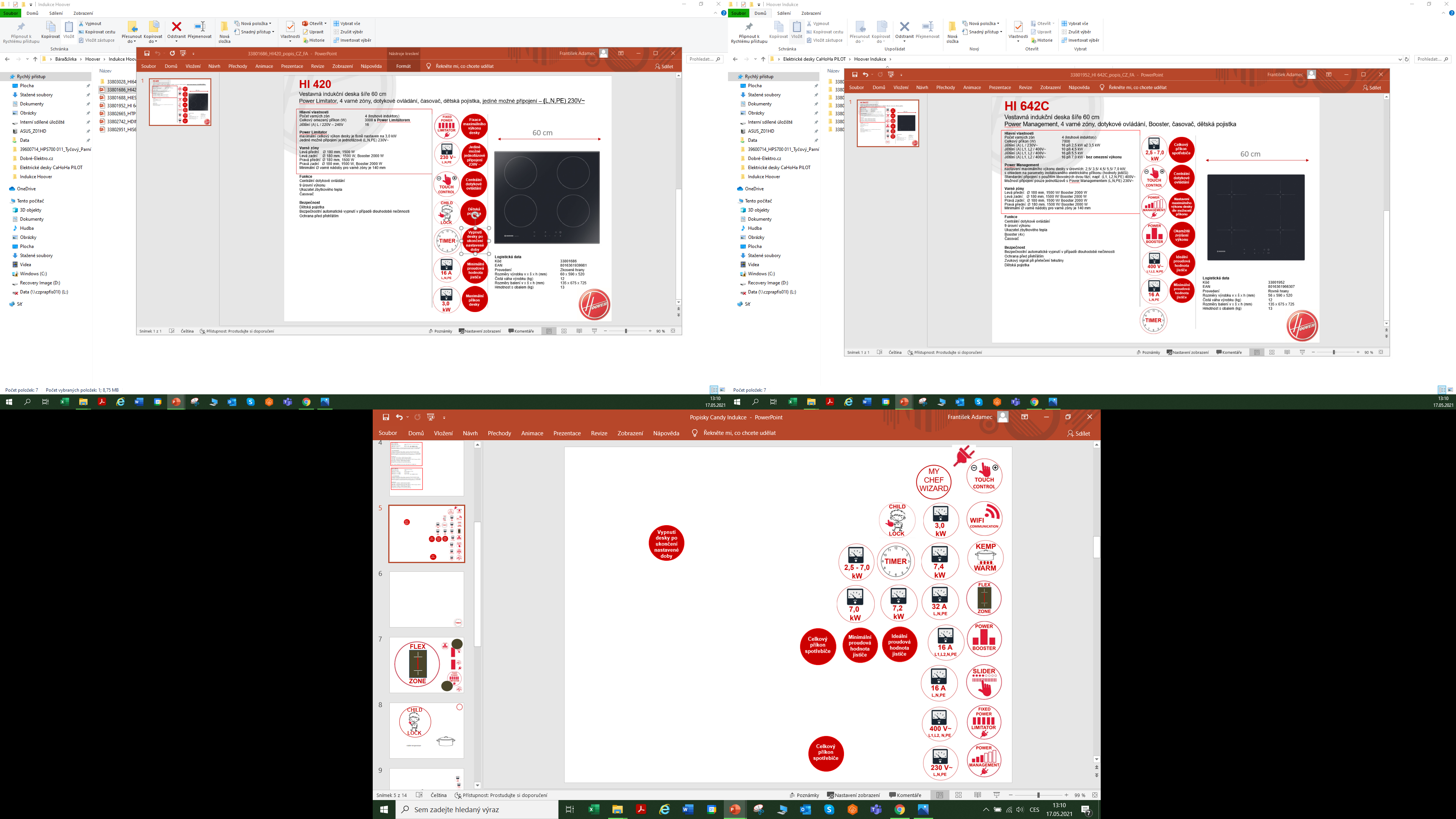 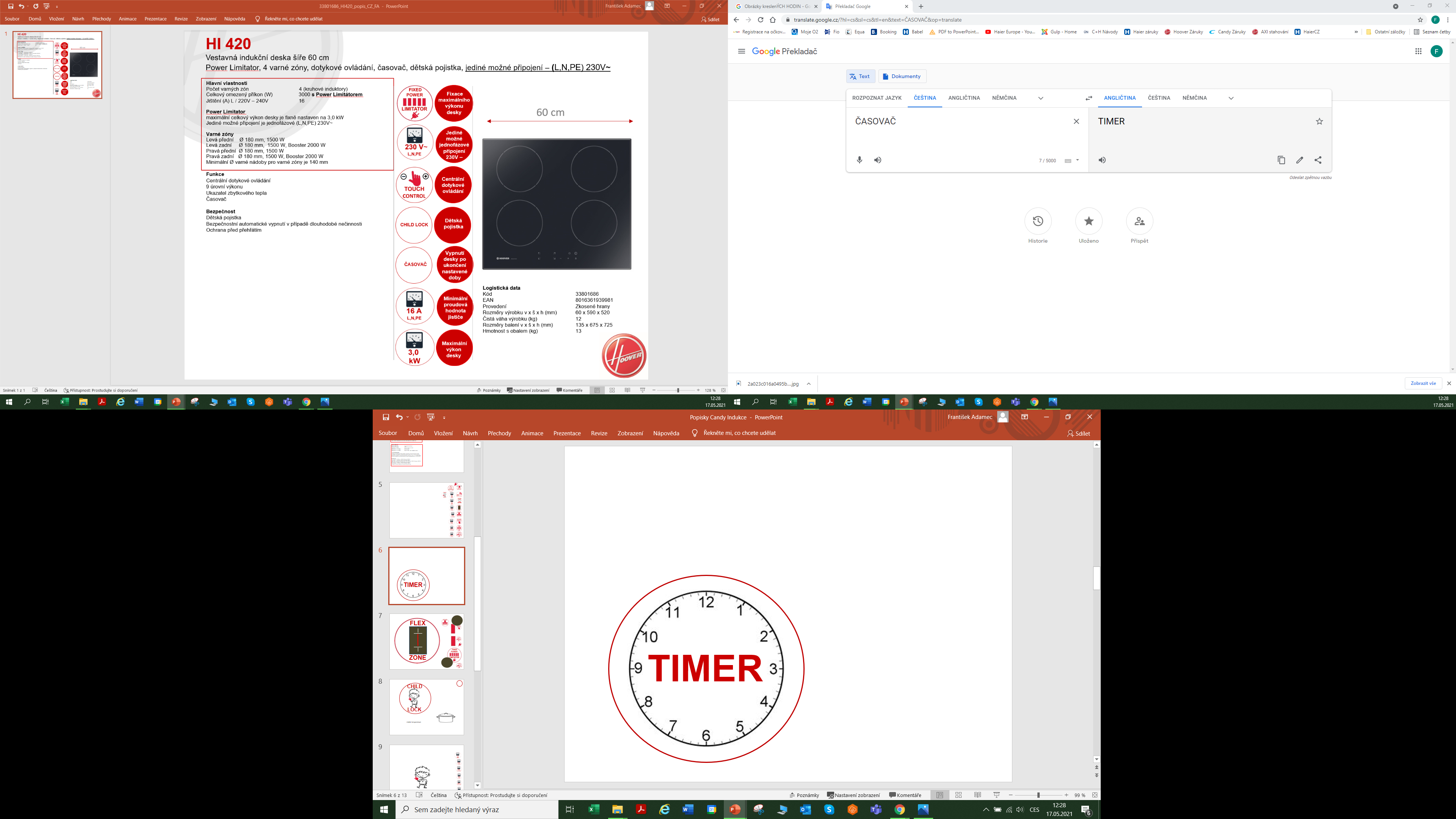 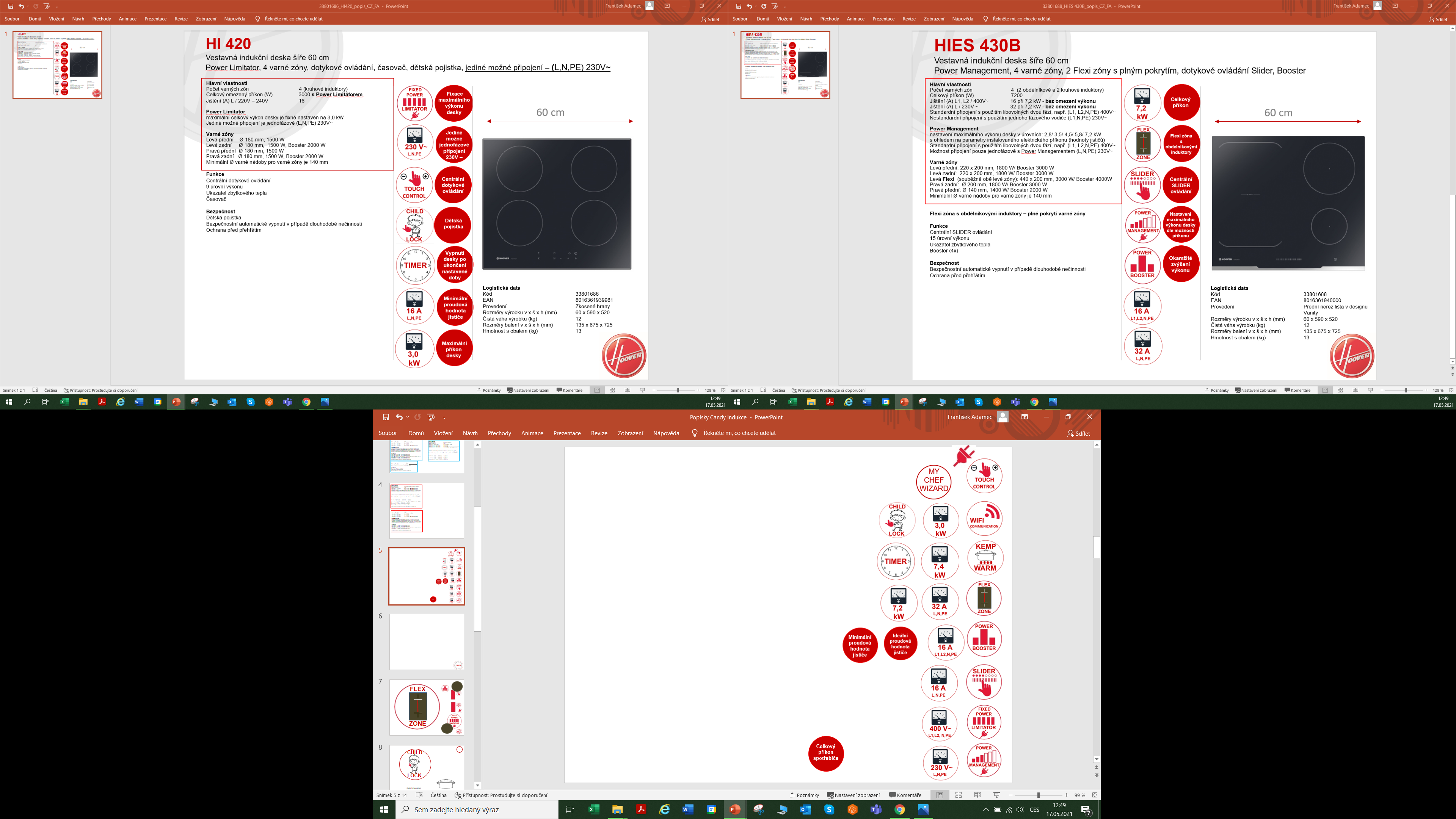 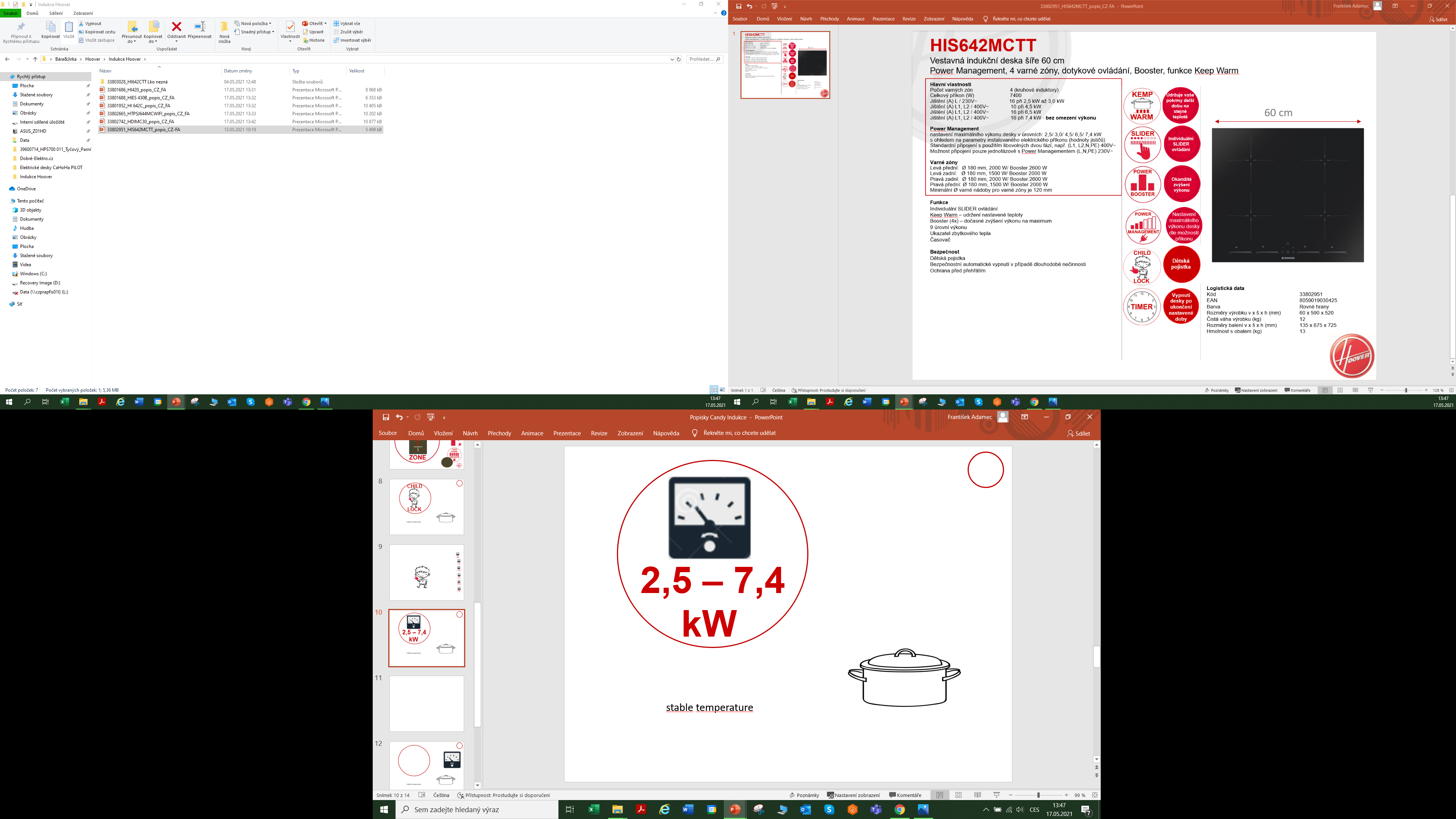 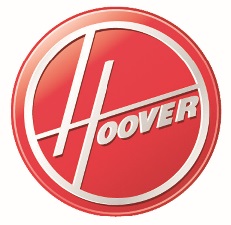